ОКРУЖАЮЩИЙ ПРИРОДНЫЙ МИР «Зимующие птицы»3 КЛАСС КОВАЛЕНКО НАТАЛЬЯ ИВАНОВНА ПЕРВАЯ КВАЛИФИКАЦИОННАЯ КАТЕГОРИЯ ГОСУДАРСТВЕННОЕ БЮДЖЕТНОЕ УЧРЕЖДЕНИЕ КАЛИНИНГРАДСКОЙ ОБЛАСТИ ОБЩЕОБРАЗОВАТЕЛЬНАЯ ОРГАНИЗАЦИЯ ДЛЯ ОБУЧАЮЩИХСЯ, ВОСПИТАННИКОВ С ОГРАНИЧЕННЫМИ ВОЗМОЖНОСТЯМИ ЗДОРОВЬЯ «ШКОЛА – ИНТЕРНАТ № 1»
«Зимующие птицы»
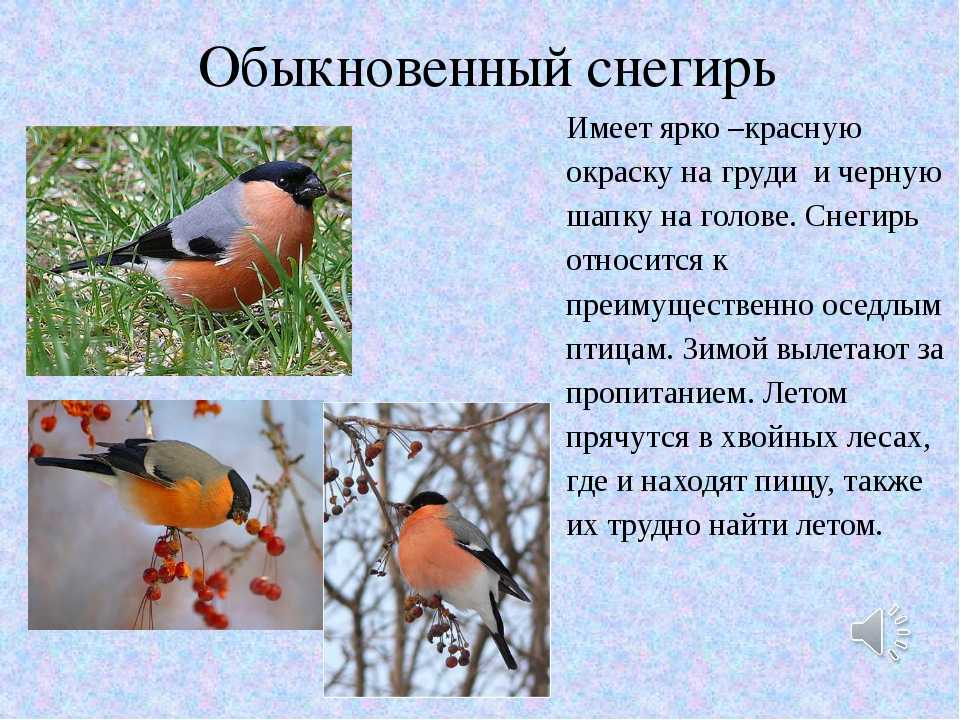 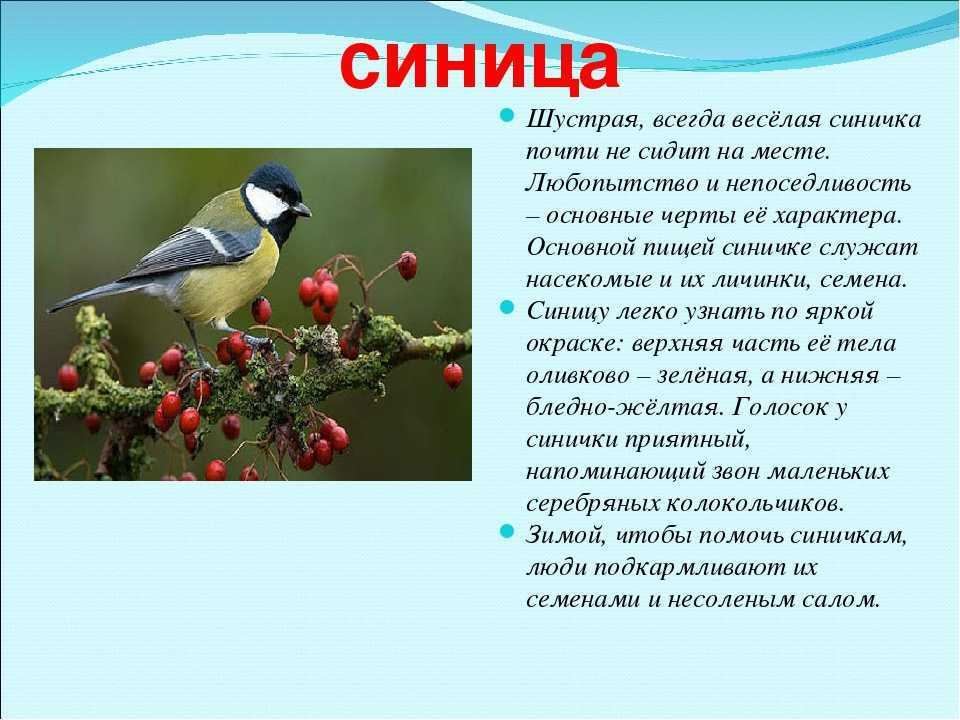 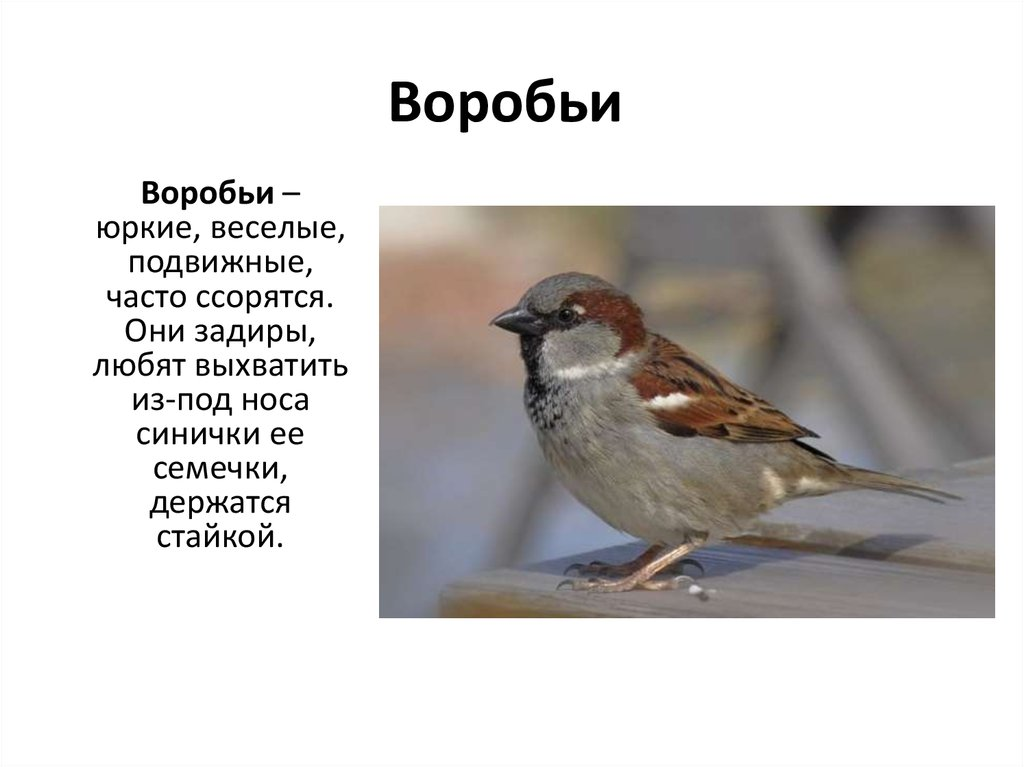 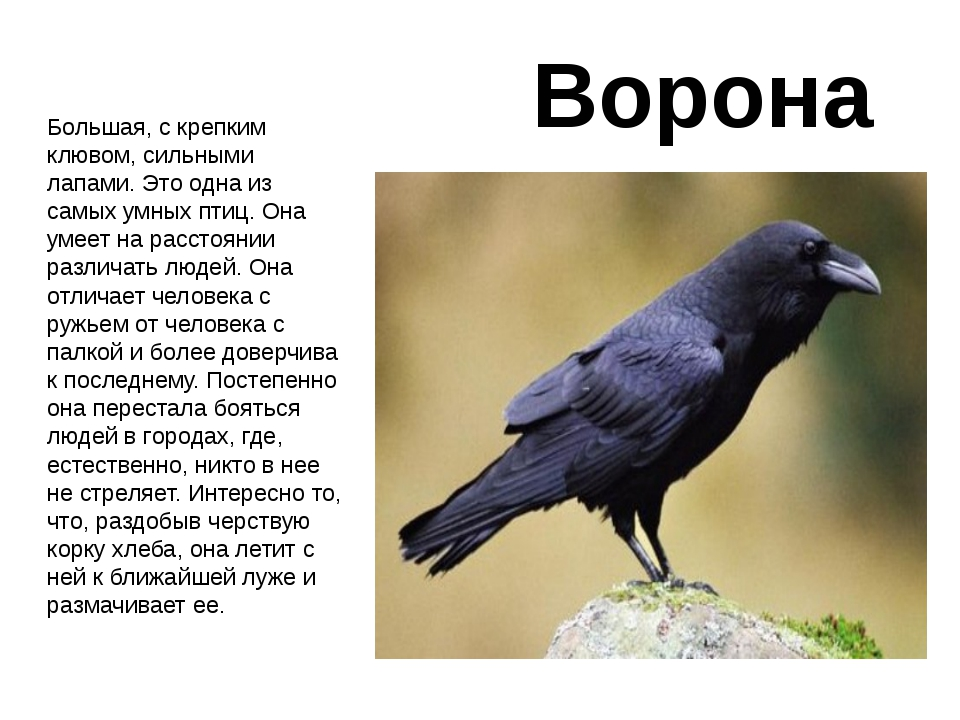 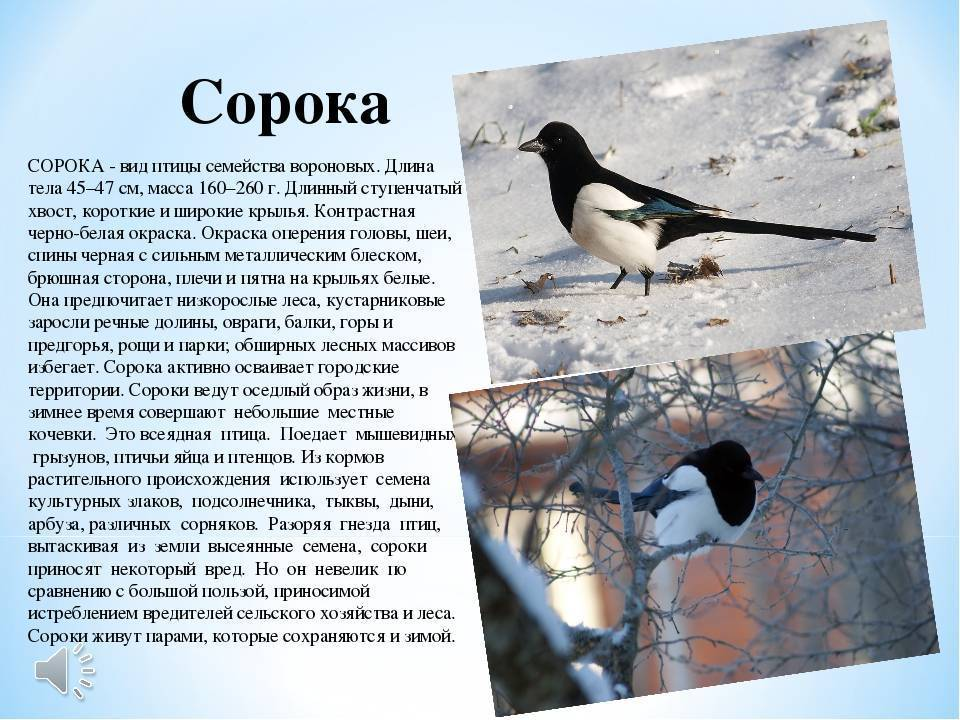 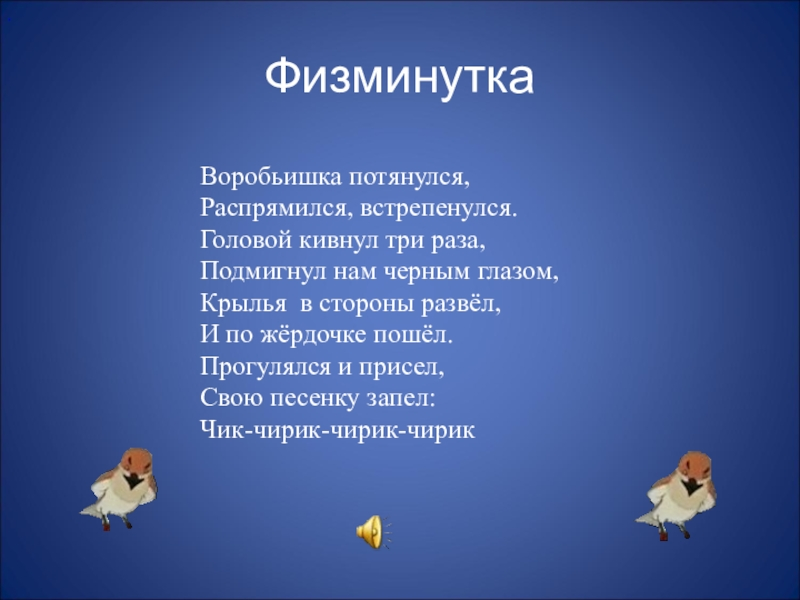 Пальчиковая гимнастика
Прилетайте, птички! Сала дам синичке.Приготовлю крошки Хлебушка немножко. 
Эти крошки – голубям,Эти крошки – воробьям.Галки да вороны, Ешьте макароны!Сколько птиц к кормушке нашей. Прилетело?Мы расскажем. Две синицы, воробей,Дятел в пестрых перышках. Всем хватило зернышек.
Игра «Один-много»
Снегирь - снегири
Воробей – воробьи
Синица – синицы
Ворона – вороны
Сорока - сороки
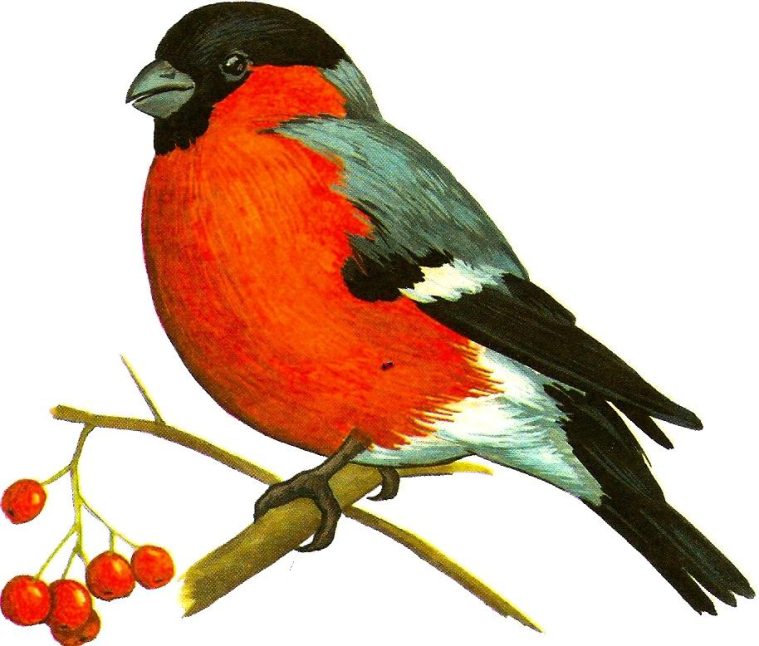 Обведи и раскрась
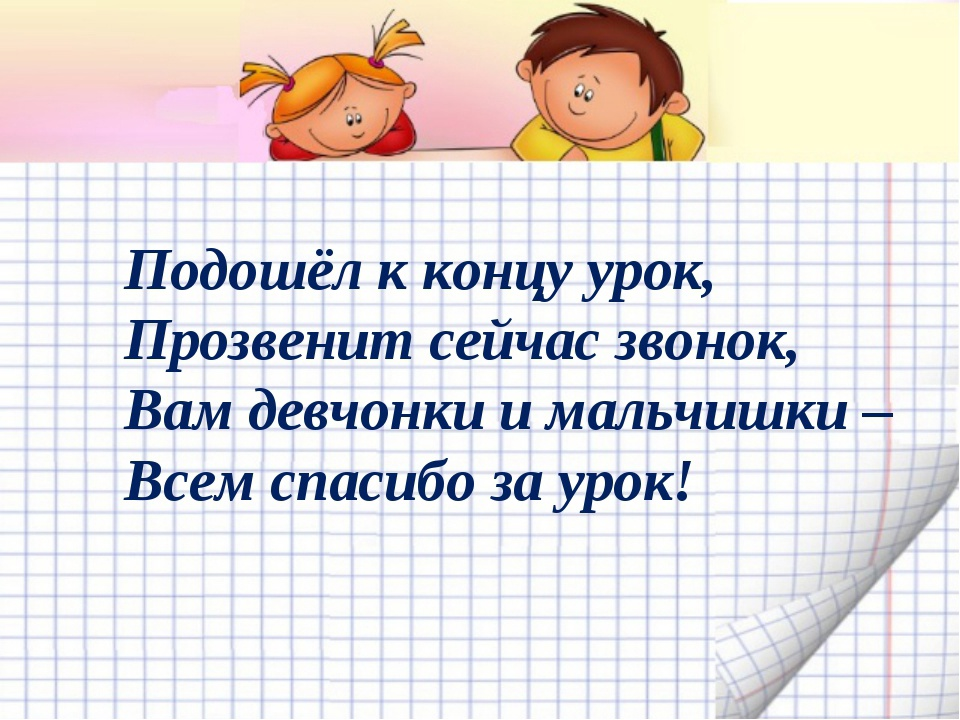